TALLERES DE FORMACIÓN CONCURSO FAE
CONVOCATORIA 2016
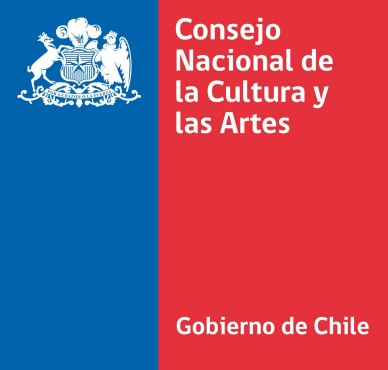 El presente documento es un resumen de algunos contenidos de las Bases del Concurso FAE – EE 2016. Éste no contiene la totalidad de la información de los requisitos de postulación y no corresponde al marco legal por el cuál se rige este concurso. 

Las bases se pueden descargar en el siguiente link: http://www.fondosdecultura.gob.cl/fondos/?parent=fondos&target=fondo-fae&subtarget=lineas-concurso&more=2856
Modulo i
Taller formativo fae - 2016
PRESENTACIÓN
Fondo de fomento al arte en la educación 
FAE


Dirigido a:

Establecimientos Municipales o Particulares subvencionados que desarrollan procesos de educación artística formal en su PEI.
Objetivo General:


Apoyar al proceso de gestión institucional de quienes desarrollan o integran la educación artística en su PEI a través del financiamiento parcial o total de proyectos, procesos y/o programas de formación en arte y cultura.
Objetivos específicos
Fomentar el perfeccionamiento de directivos y/o docentes.
Promover el mejoramiento y/o actualización de los programas de formación.
Potenciar la colaboración y los vínculos entre establecimientos.
Apoyar el desarrollo de talentos sobresalientes en disciplinas artísticas.
Líneas y modalidades
Línea I
“Proyectos y/o programas de formación artística en Establecimientos educacionales especializados en Educación Artística”





Establecimientos reconocidos por el MINEDUC con RBD “Escuelas Artísticas” y/o Liceos con modalidad “Artística Diferenciada”
Línea
II
“Proyectos de educación artística en establecimientos escolares”
Establecimientos educacionales que integren explícitamente la educación artística en su PEI.
Modalidades

Formación y perfeccionamiento.

Innovación curricular.

Extensión, intercambio y colaboración.

Desarrollo de talentos sobresalientes.

Doble: Formación y perfeccionamiento e innovación curricular. (Línea 1)
Formación y perfeccionamiento

Perfeccionamiento, capacitación o actualización de directivos/as, docentes y/o artistas – educadores.
Construcción de programas de perfeccionamiento propios, mediante la invitación de especialistas.

Los proyectos presentados en esta modalidad considerarán

Programa de formación y /o perfeccionamiento o la propuesta de desarrollo.
Plan de transferencia de conocimientos al interior del los establecimientos representados, indicando el modo en el que se llevará a cabo esta transferencia. 
Personas que desarrollan funciones en la institución postulante.
Innovación curricular

Apoyo a las instituciones educativas para mejorar sus propuestas curriculares, pedagógicas y/o de evaluación.  
Diseño, elaboración, innovación, creación, articulación de procesos y experiencias de aprendizaje de los lenguajes artísticos con otras áreas curriculares.

Los proyectos presentados en esta modalidad considerarán

Currículo institución postulante
Extensión, Intercambio y colaboración

Proyectos que permitan fortalecer y consolidar el vinculo ente los establecimientos y las comunidades.
Promuevan el intercambio y colaboración entre comunidades de aprendizaje.
Realización de talleres abiertos, seminarios y/o pasantías. 

Los proyectos presentados en esta modalidad considerarán

Gastos de compras de materiales no deben superar el 50% del monto solicitado.
Gastos de honorarios no pueden exceder el 50% del monto solicitado.
Los medios de difusión deben incorporar la gráfica institucional.  (sitio web)
Desarrollo de talentos sobresalientes en disciplinas artísticas

Proyectos que permitan estimular y promover el desarrollo artístico (estudiantes entre 4to y 8vo básico)
Mediados por un profesor/a del establecimiento, certificado en convenio. 
Diseño de programas de estudio diferenciados.
Realizar proyectos y estudios independientes.
Se podrá incluir la compra de equipamiento necesario y financiamiento de actividades complementarias (transporte, alojamiento, alimentación)
Los proyectos presentados en esta modalidad considerarán
Estudiantes de enseñanza básica (cursando entre 4to y 8vo en 2016) con matricula vigente en el establecimiento.

Postulación de un/a estudiante o un grupo de estudiantes.

Instancia de retribución en el marco del proyecto.

Docente guía no podrá recibir sueldo (salvo sí: realiza actividad formativa fuera del horario de contrato en el establecimiento).

Carta de autorización y/o apoyo de madre y/o padre, o quien el tribunal dispusiere el cuidado personal del estudiante.
Informe del establecimiento sobre motivaciones y habilidades demostradas por estudiante/s seleccionado/s. (informe diferenciado por cada estudiante) describir: estilo de aprendizaje, fortalezas y debilidades. Justificar la selección de cada estudiante.

Portafolio con material que evidencie las habilidades informadas. (Diferenciados por cada estudiante)

Carta de respaldo a la postulación de estudiante/s seleccionado/s, de parte de un/a artista profesional o entidad especializada que desarrollen procesos de formación desde hace más de tres años.

Currículum de la persona o entidad.
Doble: 
Formación y perfeccionamiento e innovación curricular.

Proyecto que considera la opción de unir ambas modalidades de “formación y perfeccionamiento” e “innovación curricular”.

Debe considerar la vinculación explícita entre las actividades y modalidades propuestas.
Los proyectos presentados en esta modalidad considerarán

Solo podrán postular los establecimientos en la línea I
Los establecimientos postulantes no podrán postular otros proyectos que consideren estas modalidades de forma independiente.
Podrán optar a un monto máximo de $20.000.000.- considerando un co-financiamiento del 10%.
La duración máxima de los proyectos será de 8 meses.
Los antecedentes obligatorios de postulación serán la sumatoria de los requeridos en ambas modalidades.
Duración y ejecución de los proyectos:
No podrá exceder el mes de diciembre de 2016.
¿Quiénes pueden postular?
Línea I
Municipalidades o Corporaciones municipales a cargo de establecimientos educacionales públicos o establecimientos privados con subvención que imparten Educación Artística especializada reconocidos por el MINEDUC con RBD como escuelas artísticas y/o liceos que implementan la modalidad “artística diferenciada”.

 Sostenedores a cargo de establecimientos educacionales subvencionados reconocidos por el MINEDUC con RBD como “Escuelas Artísticas” y/o Liceos que implementan la modalidad artística.
Línea II 

Municipalidades o Corporaciones Municipales a cargo de establecimientos públicos y/o subvencionados que integren la educación artística de manera explícita en su PEI.

y/o sostenedores a cargo de establecimientos educacionales reconocidos por el MINEDUC con RBD que integren la educación artística de manera explícita en su PEI.
Formulario Único de Postulación

Es el único formato válido para la formulación de proyectos. 
Es obligatorio completar todos los campos del FUP, salvo los opcionales. 
El FUP está disponible para impresión en el sitio www.fondosdecultura.gob.cl

En el caso de los proyectos presentados en formato papel, se tomará en cuenta como plazo límite de entrega la fecha de firma de recepción del Consejo o la fecha de timbre de la oficina de correos.
Antecedentes obligatorios de postulación
Copia de los estatutos que rigen la institución, salvo para municipalidades.
Copia de los estatutos que rigen la institución, salvo para municipalidades.
.
En cada modalidad se podrá aportar información adicional que se estime conveniente.

Toda la información debe estar en español o acompañar con traducción.
el proceso de postulación
ETAPAS
DE LA POSTULACIÓN GENERAL
Vía plataforma digital
Ingresar a: www.fondosdecultura.gob.cl
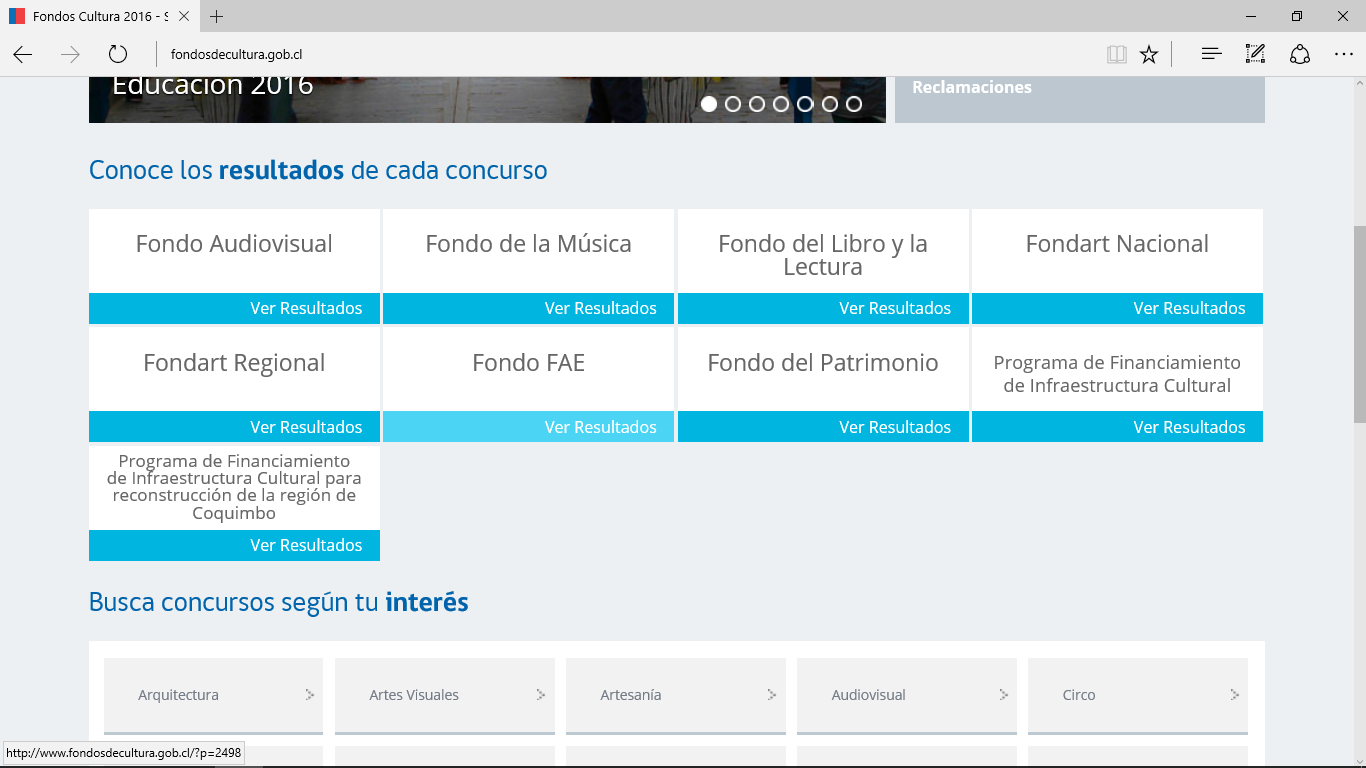 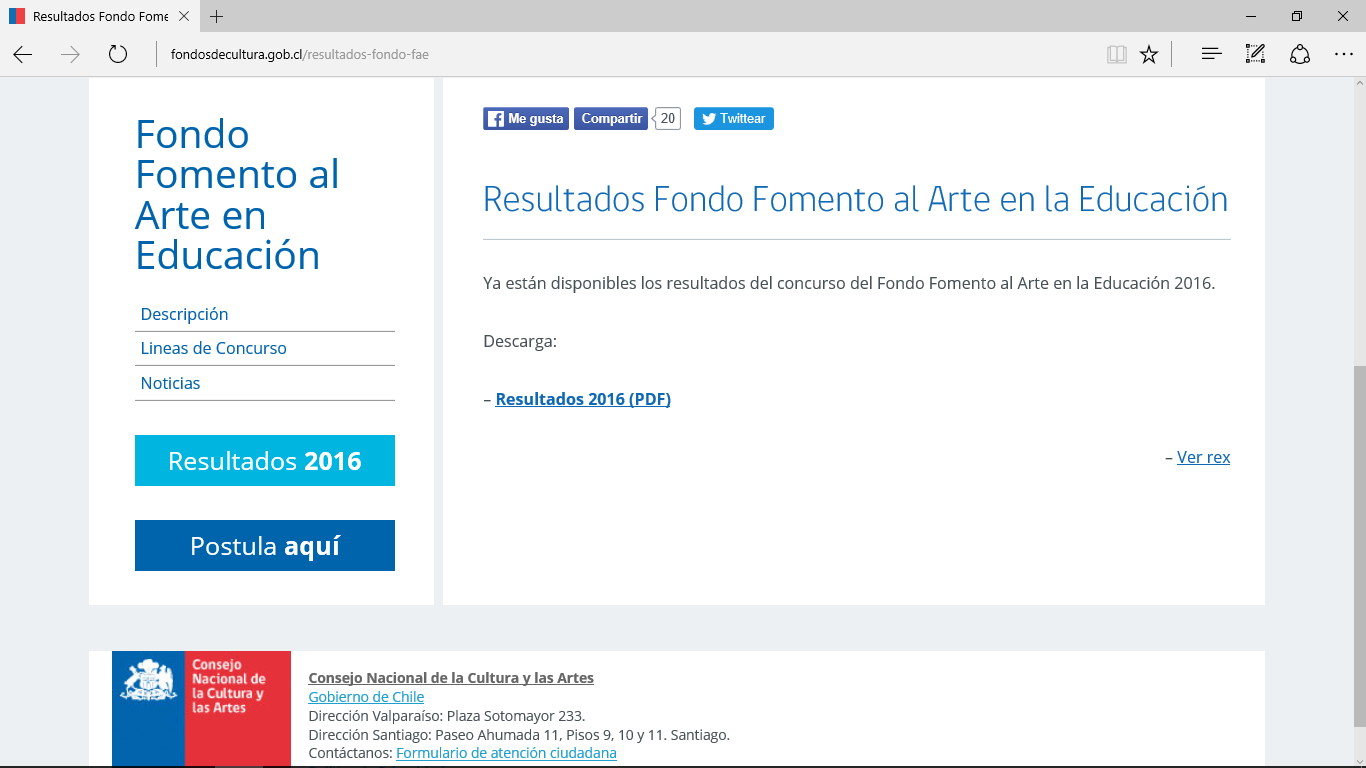 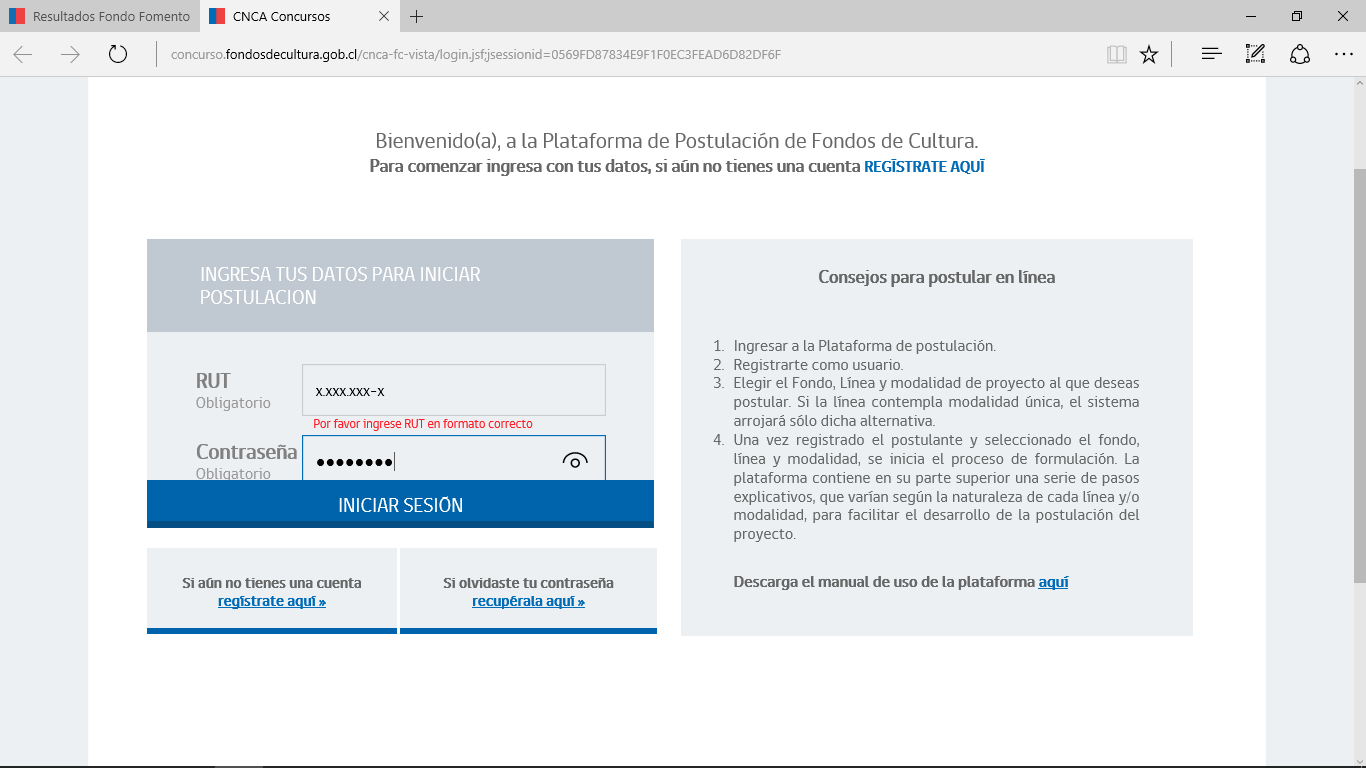 Usuario nuevo
Usuario registrado
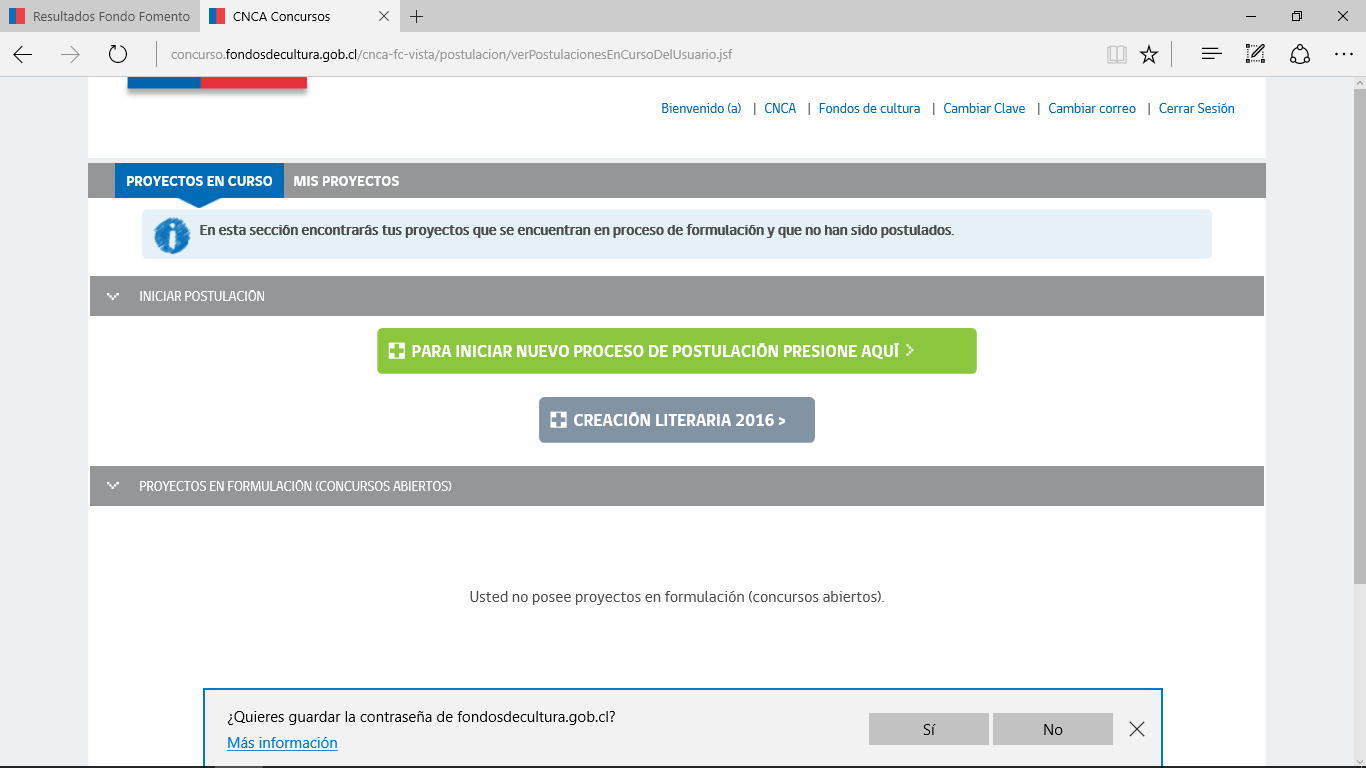 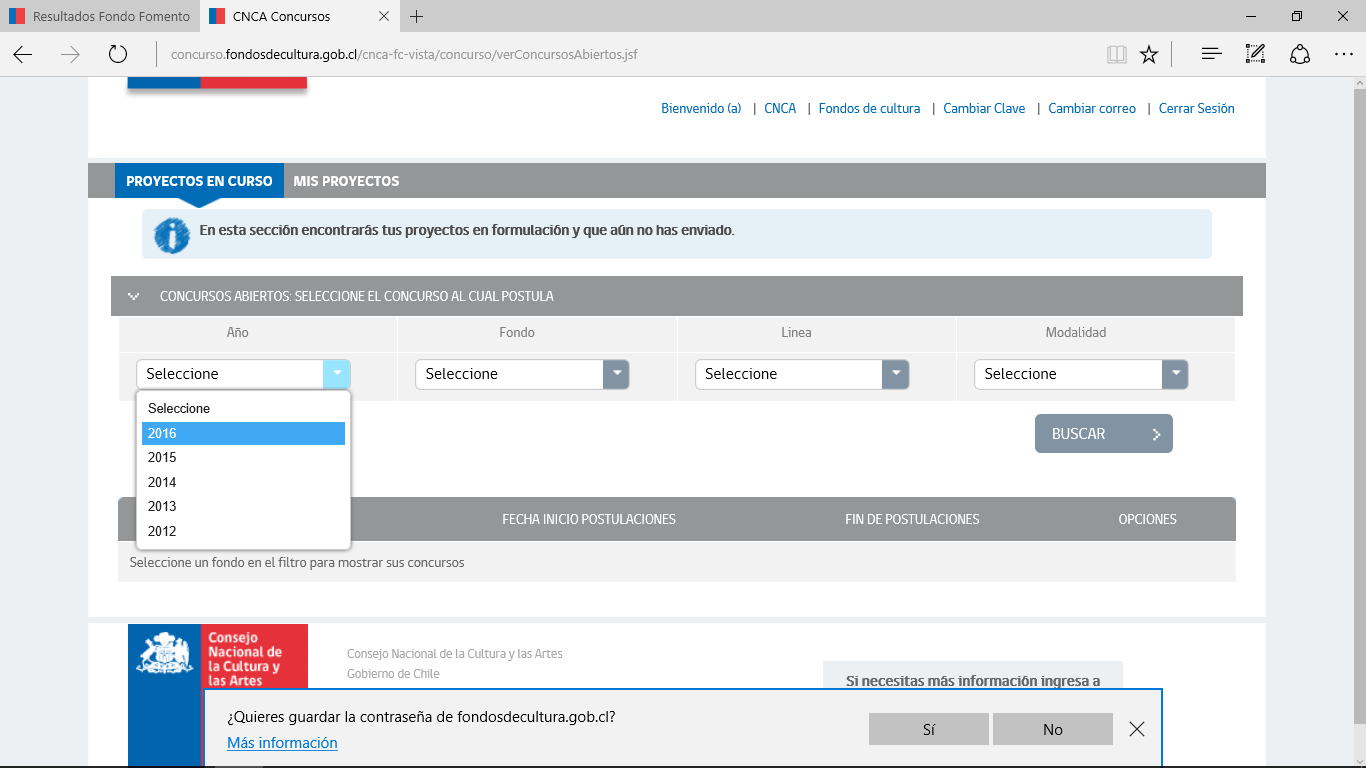 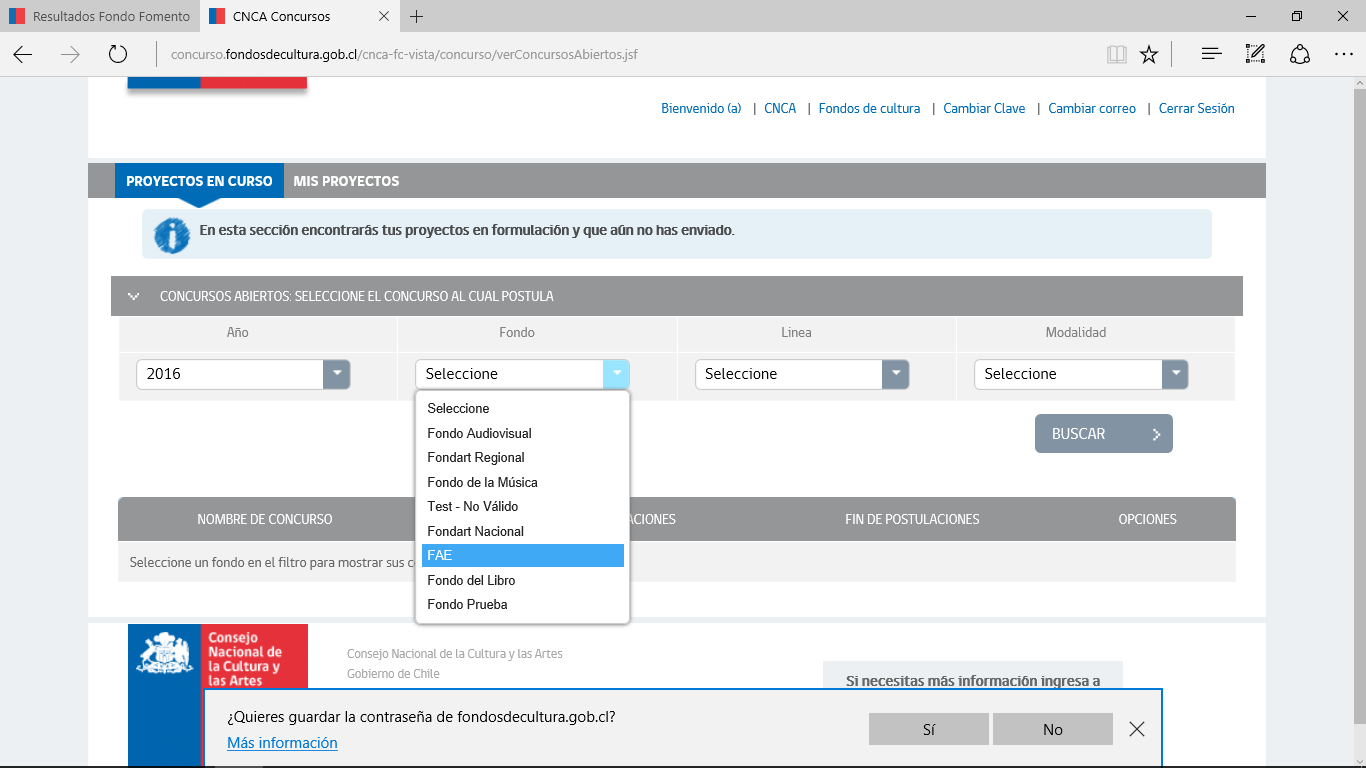 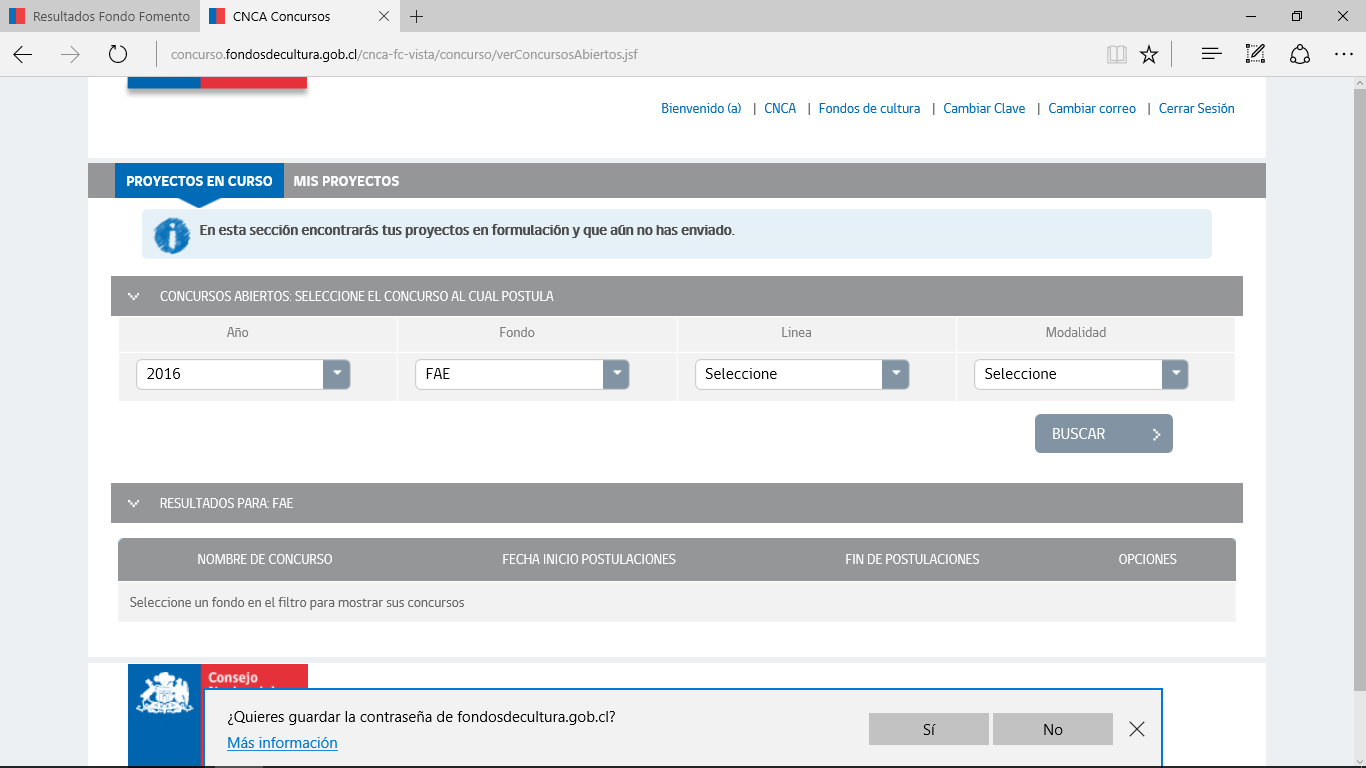 1
2
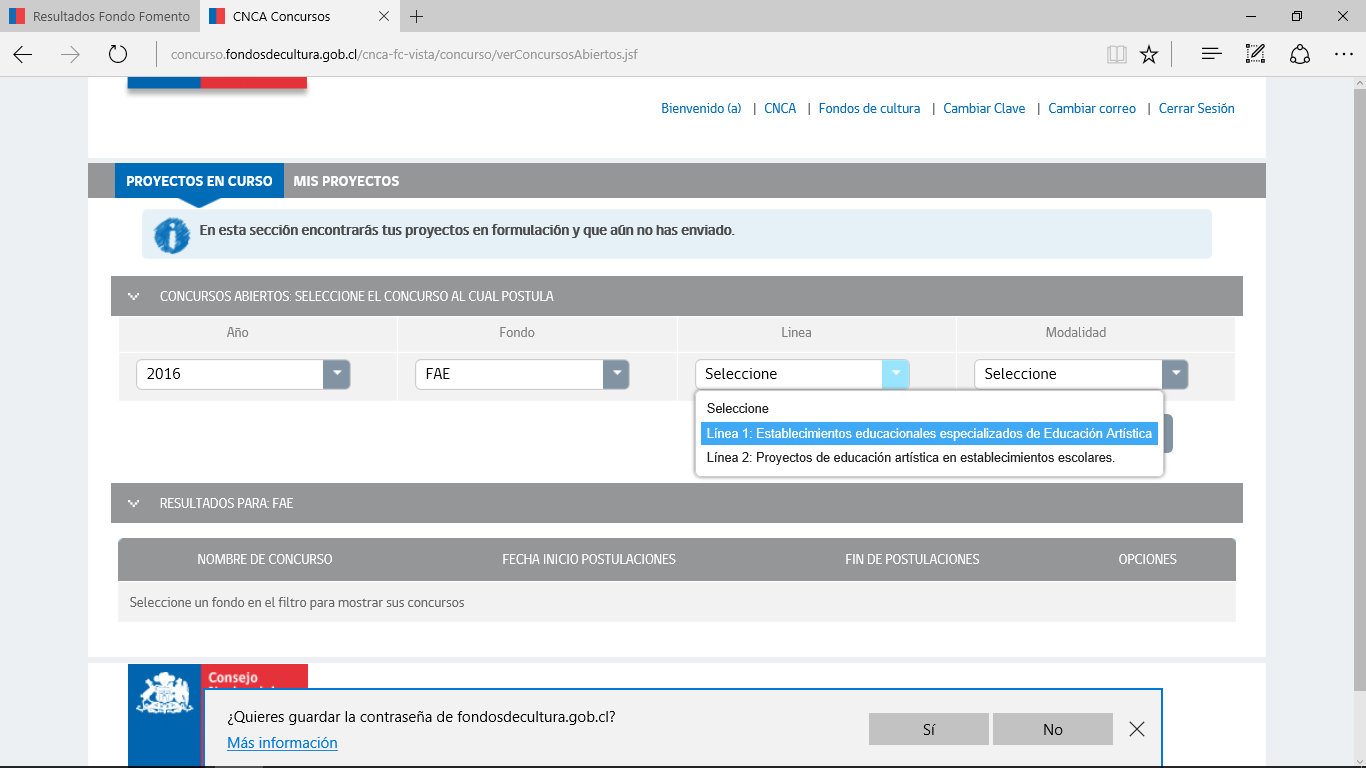 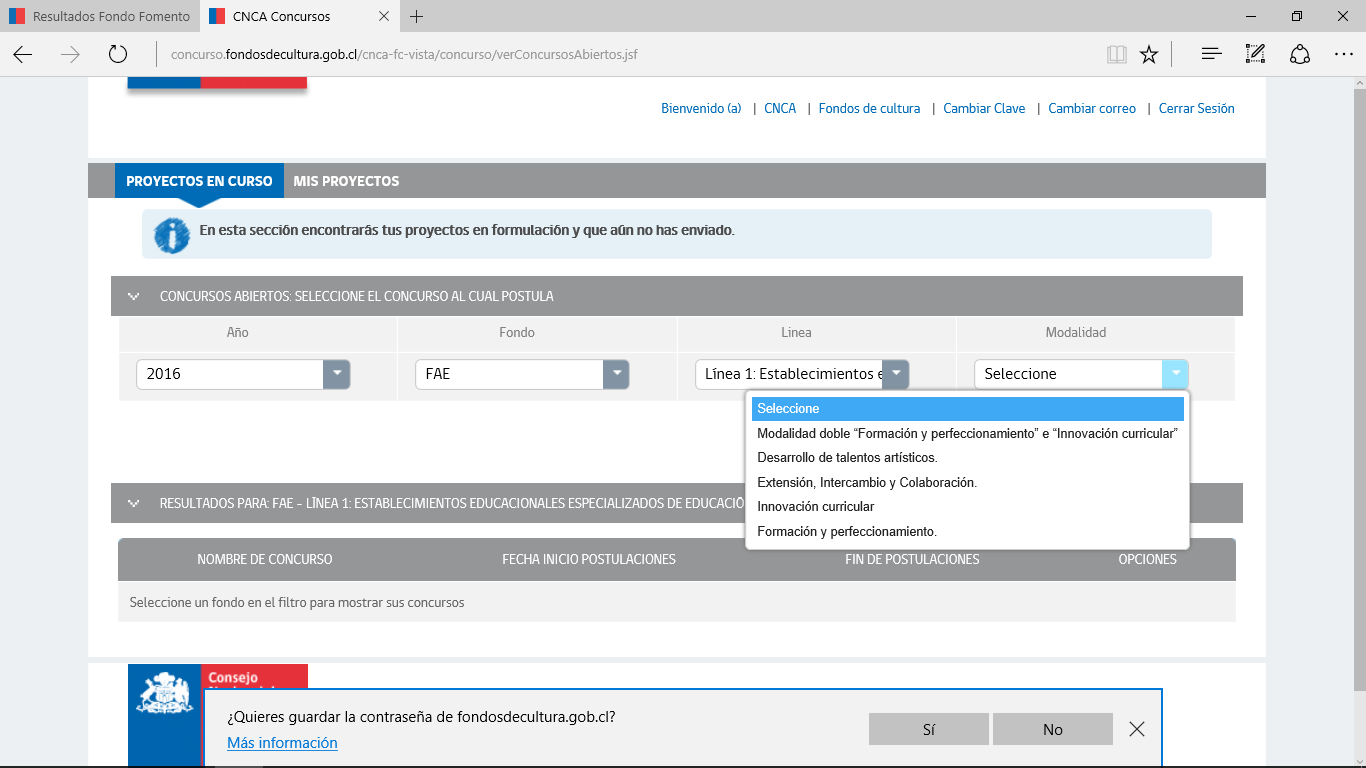 3
4
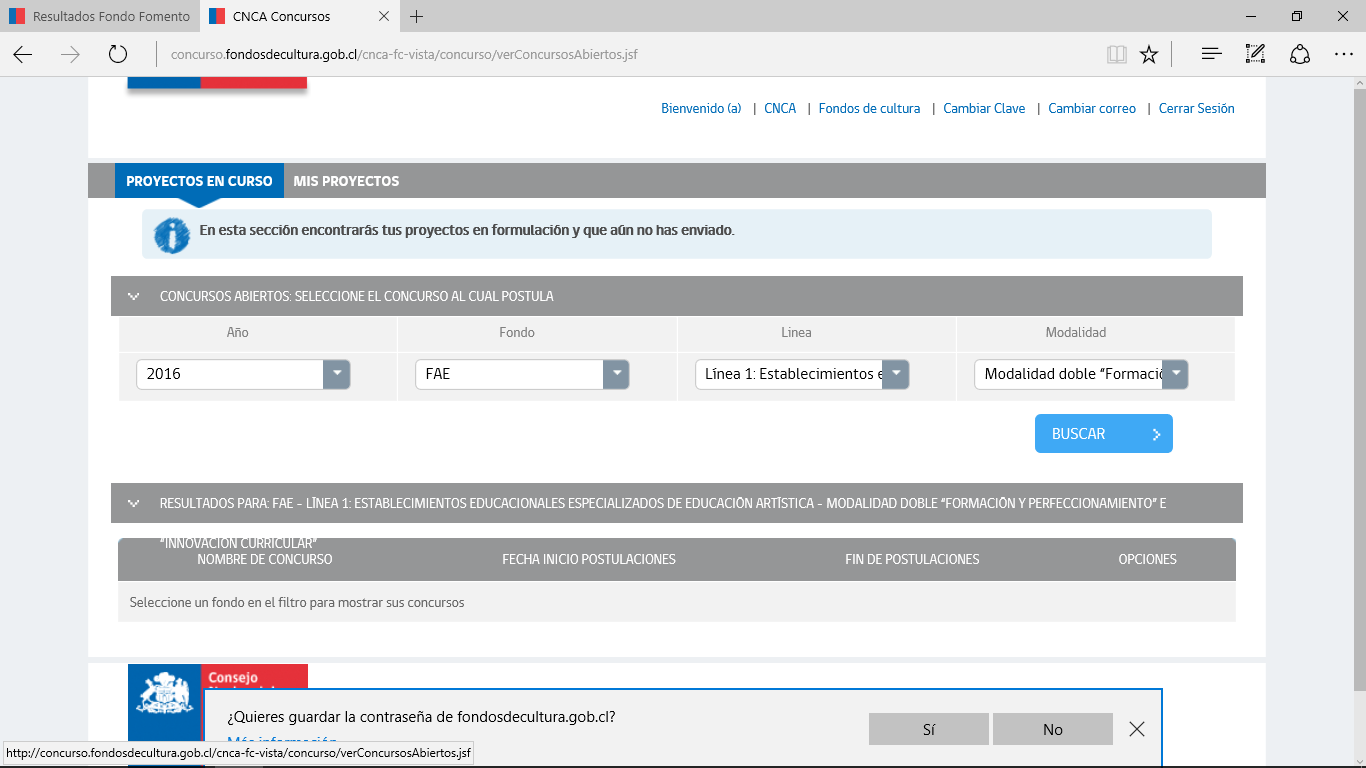 5
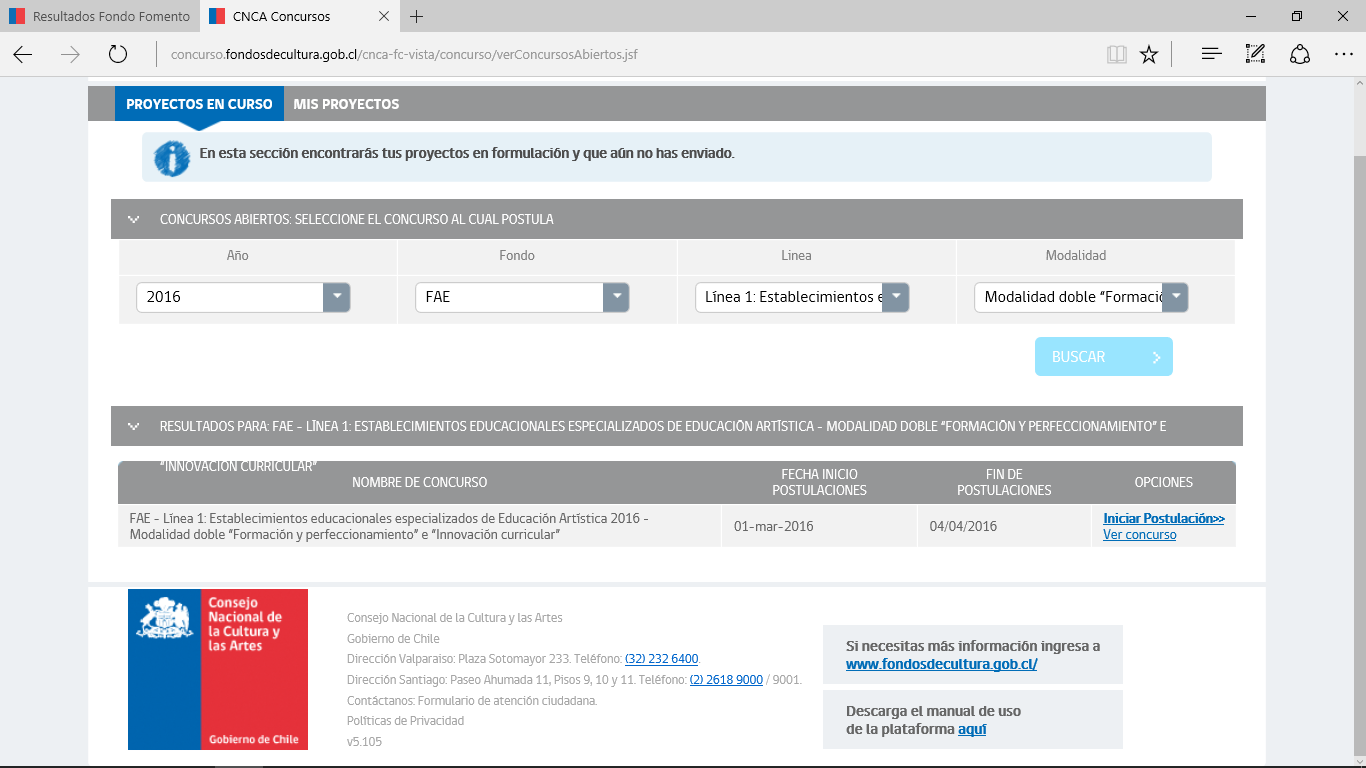 Para descarga
Ingresar a: www.fondosdecultura.gob.cl
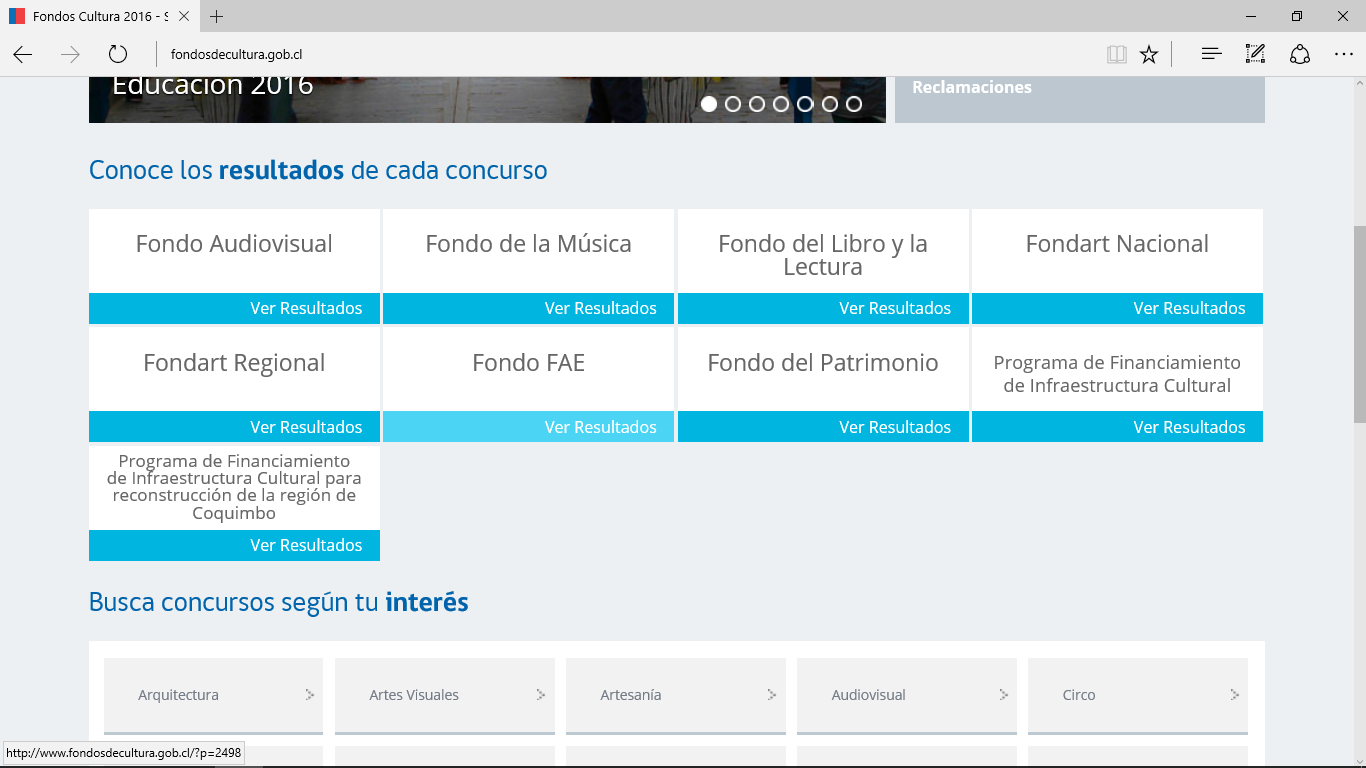 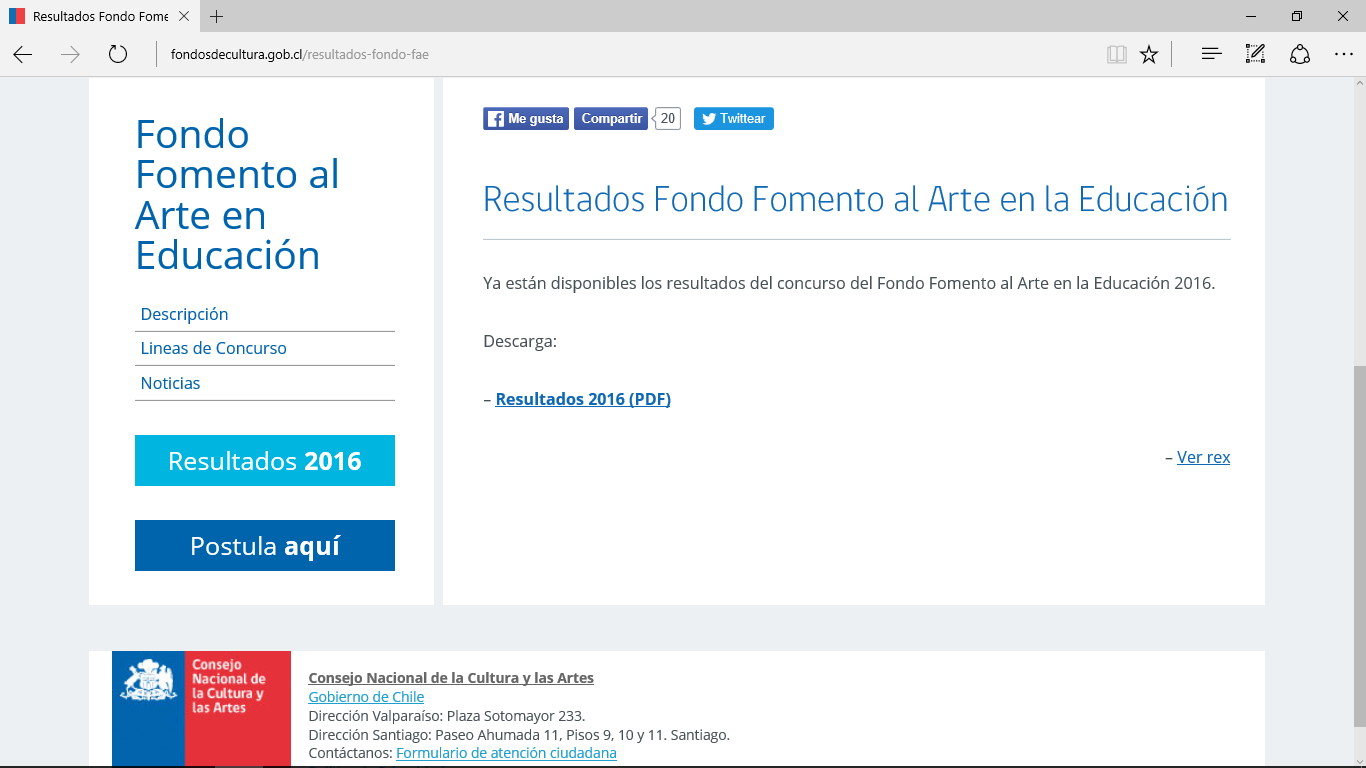 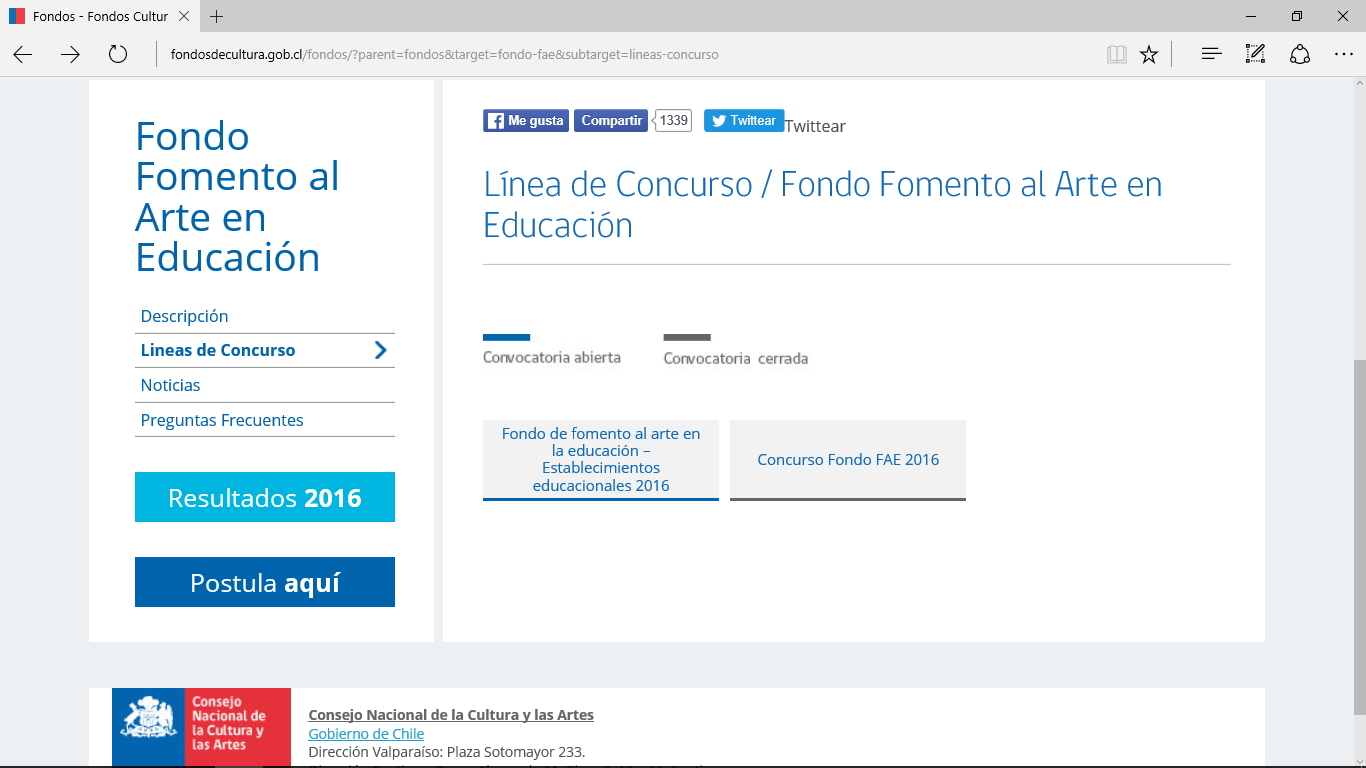 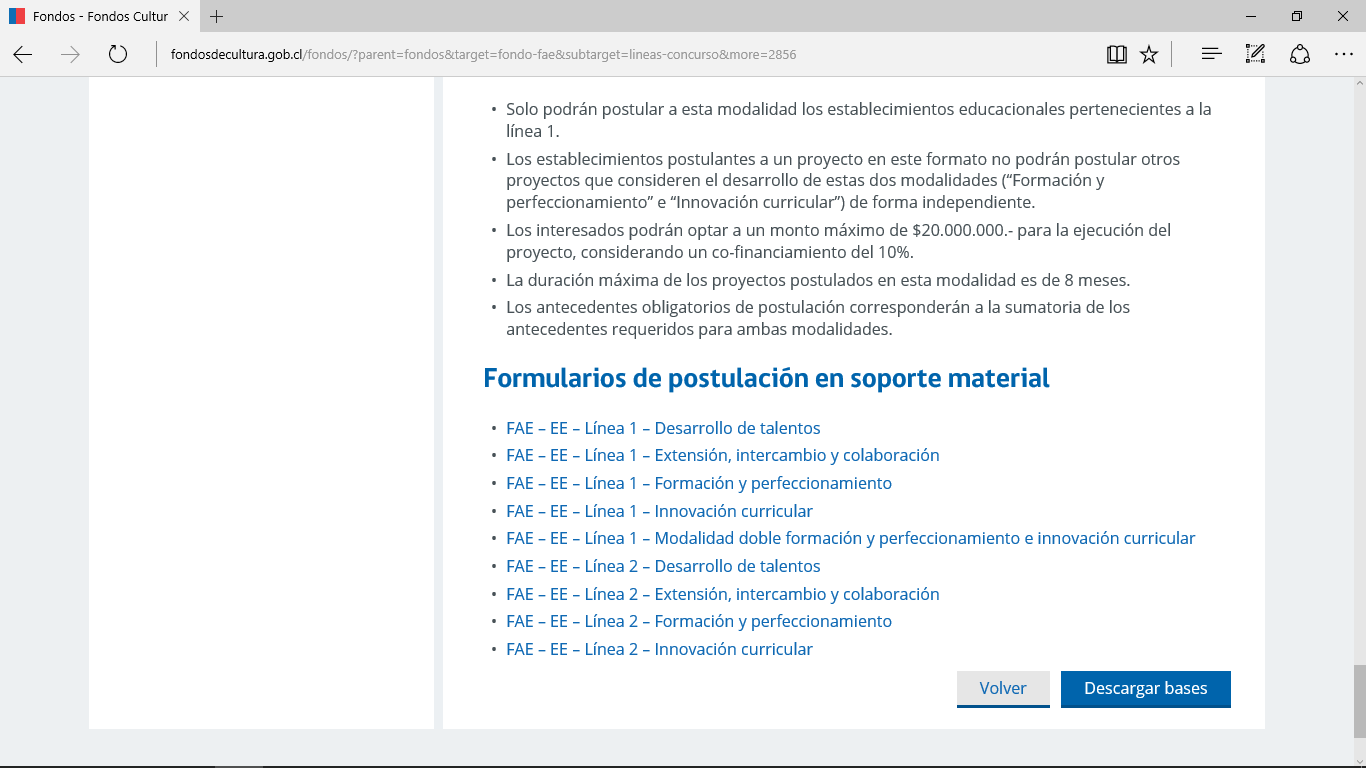 Al final de la página
Periodo de convocatoria
Desde la publicación de las bases en el sitio web, hasta las 17.00 horas del día lunes 04 de abril de 2016. 
Correo certificado, según fecha estampada en el sobre por la oficina de correos de origen.
Evaluación técnica regional y nacional
criterios
Modalidades:Formación y perfeccionamiento; Innovación curricular;Extensión, intercambio y colaboración
Modalidad:DESARROLLO DE TALENTOS SOBRESALIENTES EN DISCIPLINAS ARTÍSTICAS
Modalidad doble:Formación y perfeccionamiento e Innovación curricular.
FIN módulo I
Módulo II
Análisis delas necesidades en educación artística
actividades